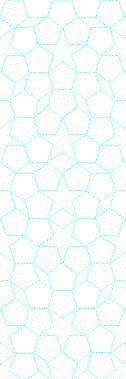 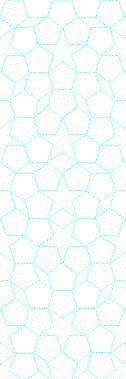 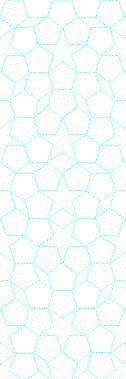 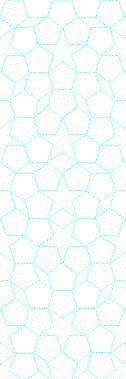 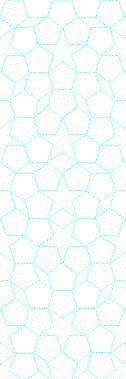 YTÜ 
FEN EDEBİYAT FAKÜLTESİ 
KİMYA BÖLÜMÜ
SEMİNER DERSİ SUNUMU
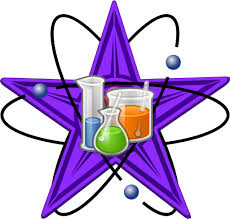 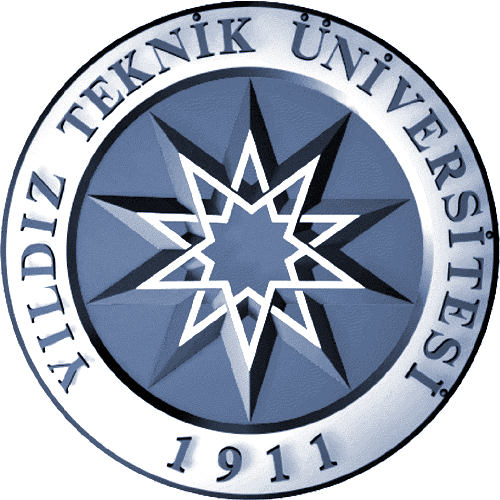 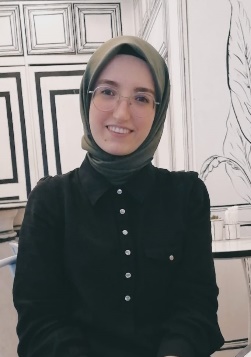 Konu  
ÇOKLU ANCHOR GRUP OLARAK 1,10-FENANTROLİN BİLEŞİKLERİNİN SENTEZİ VE BOYA DUYARLI GÜNEŞ HÜCRESİ ÜRETİMİ






Danışman
 Prof. Dr. İbrahim ERDEN
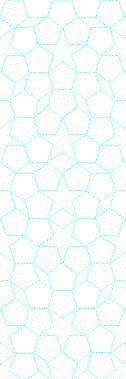 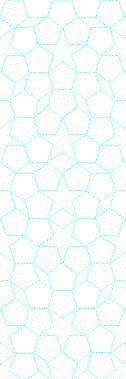 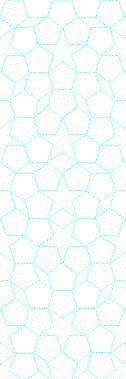 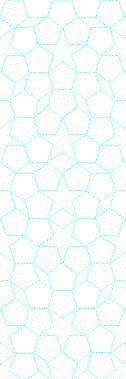 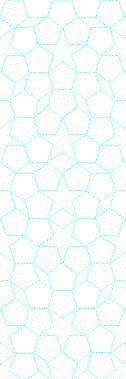 BUSE ÖZSAN
21517002
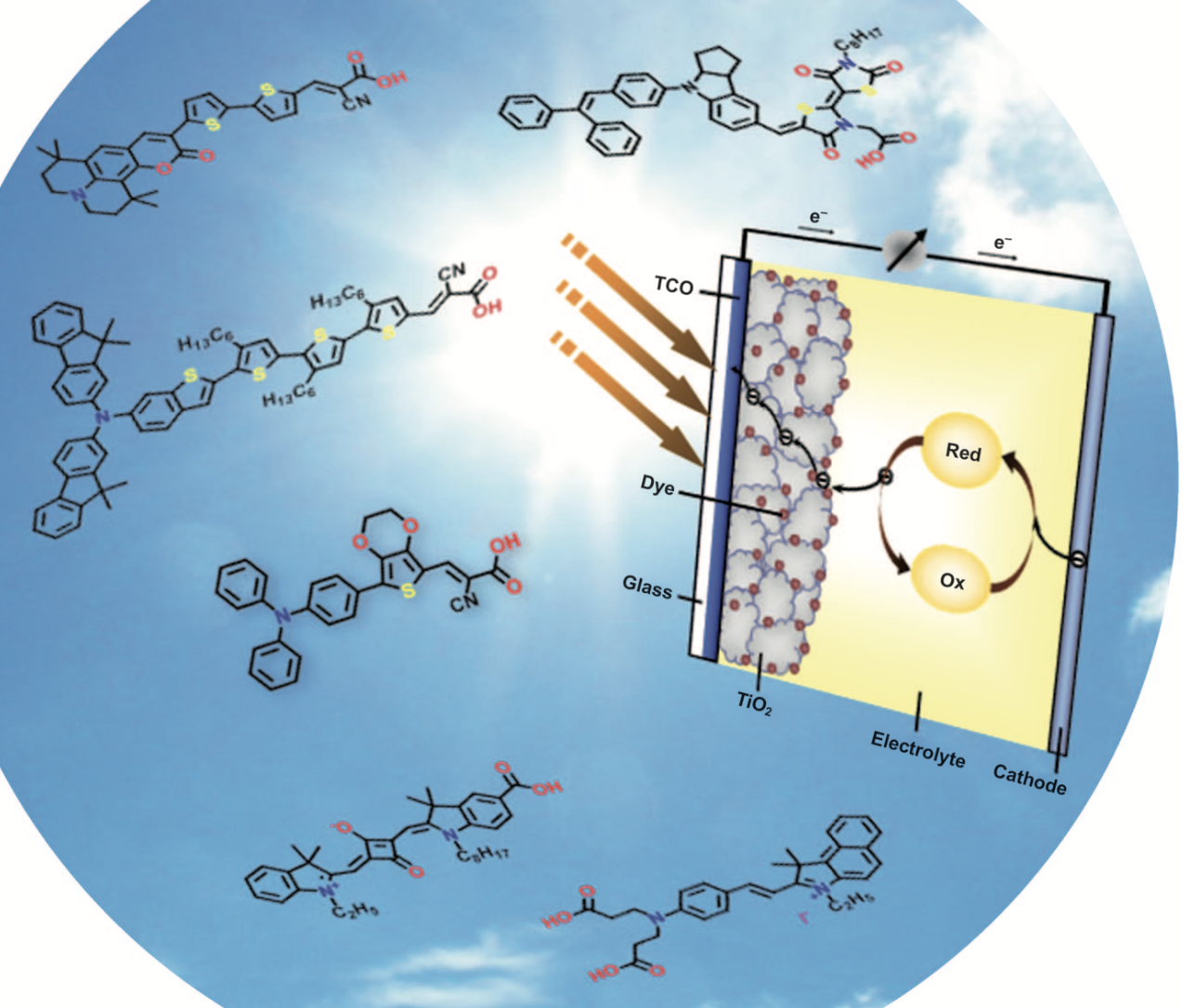 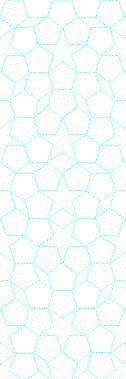 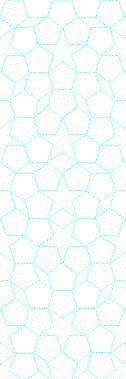 Tarih: 29.03.2022  Saat: 12.30
Yer:  Fen-Edebiyat Fakültesi B2-D10